The Best Of 2023-2024:inside the biggest hacks and facts of the past year
[Speaker Notes: Who is here from Germany? Gluten tach Who is here from..


So the true story is that I wrote in feedback form of BruCON 2011 that I would be interested in a recap of all major things that happened the past year. Because with so much happening in the security world, who really has the time to stay on top of it all, day after day? We pretend to be on top of things, but actually we are not.

Let’s take a nostalgic trip down the past year with the most intriguing hacks and facts and the biggest drama’s.





-------------------------------------]
WHO AM I
Dieter Van Den Bosch
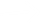 Addicted to learning geeky stuff
All things technical, Sci-Fi, Science, Astronomy, Birds, Insects, …
Since 2009 in security
Threat Intelligence analyst in group CERT 
International lead Attack Surface Management
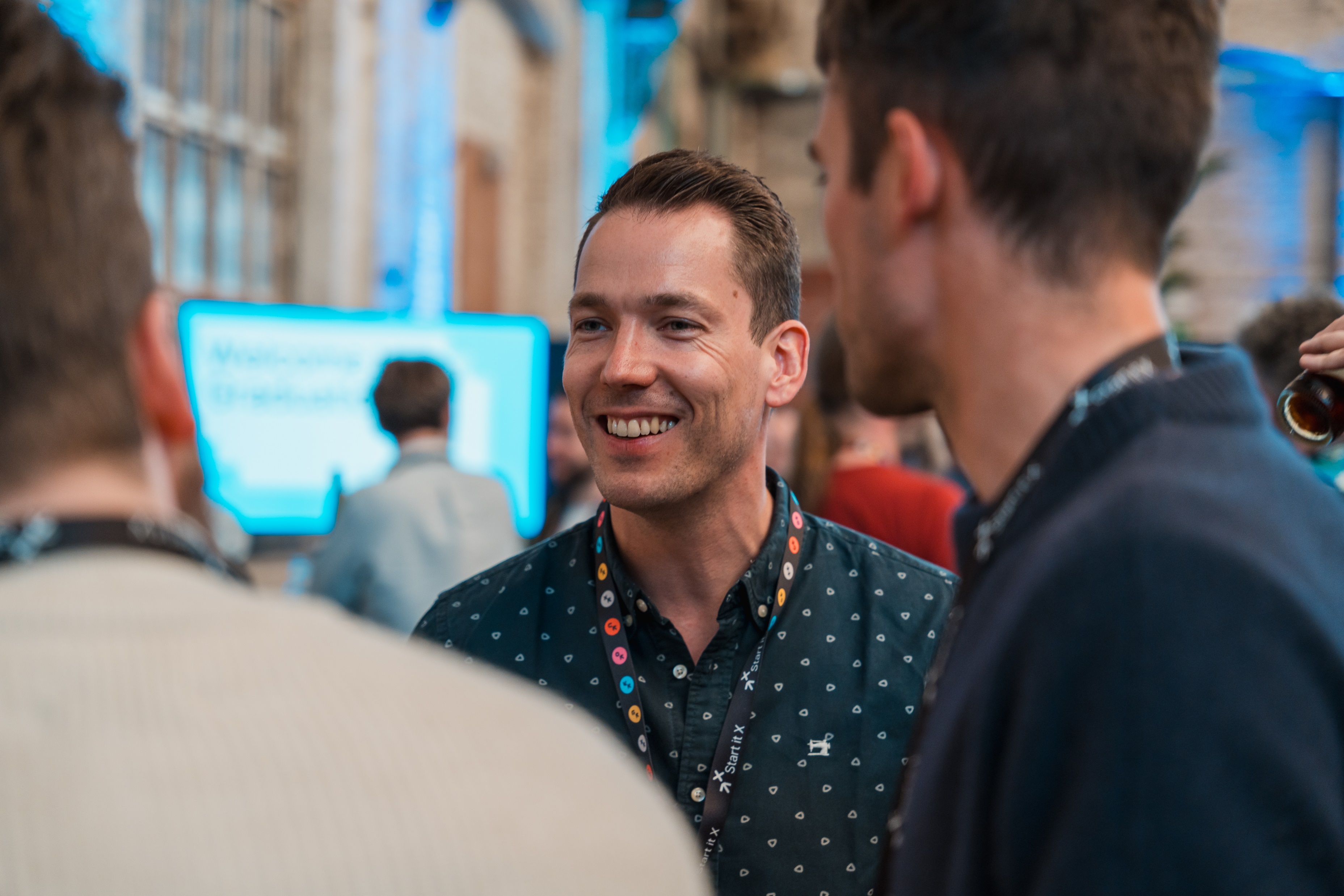 [Speaker Notes: Who am i? I’m Dieter Van Den Bosch, I love BruCON and just about everything geeky, including Dinosaurs. We dinosaur-geeks would freak when someone touches a 68 million year old dinosaur, right? But relax… this is just a replica hanging in the Best Western hotel in Denver. 


 I’m in security since 2009 in a financial services company that has 42 000 employees.  And I’ve been Threat Intelligence Analyst & global lead in Attack Surface Management. 


---------------

Yes, nature-geeks are geeks too. You should see us geek out “yeah, but the feathers are not covering more then 50% of the beak, so it’s not that bird.]
WHO AM I
Proud Dieter Van Den Bosch
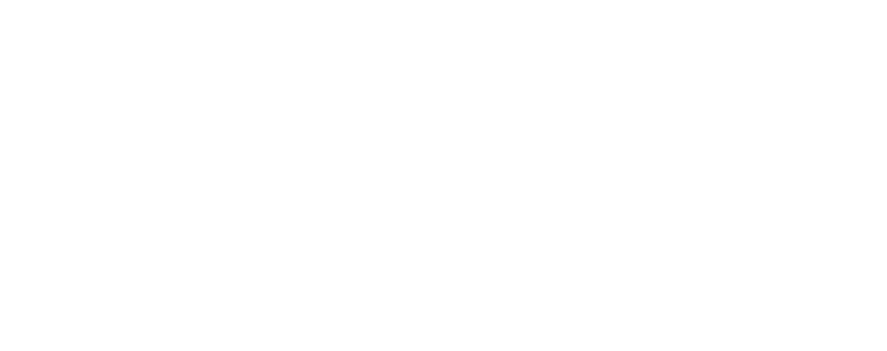 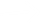 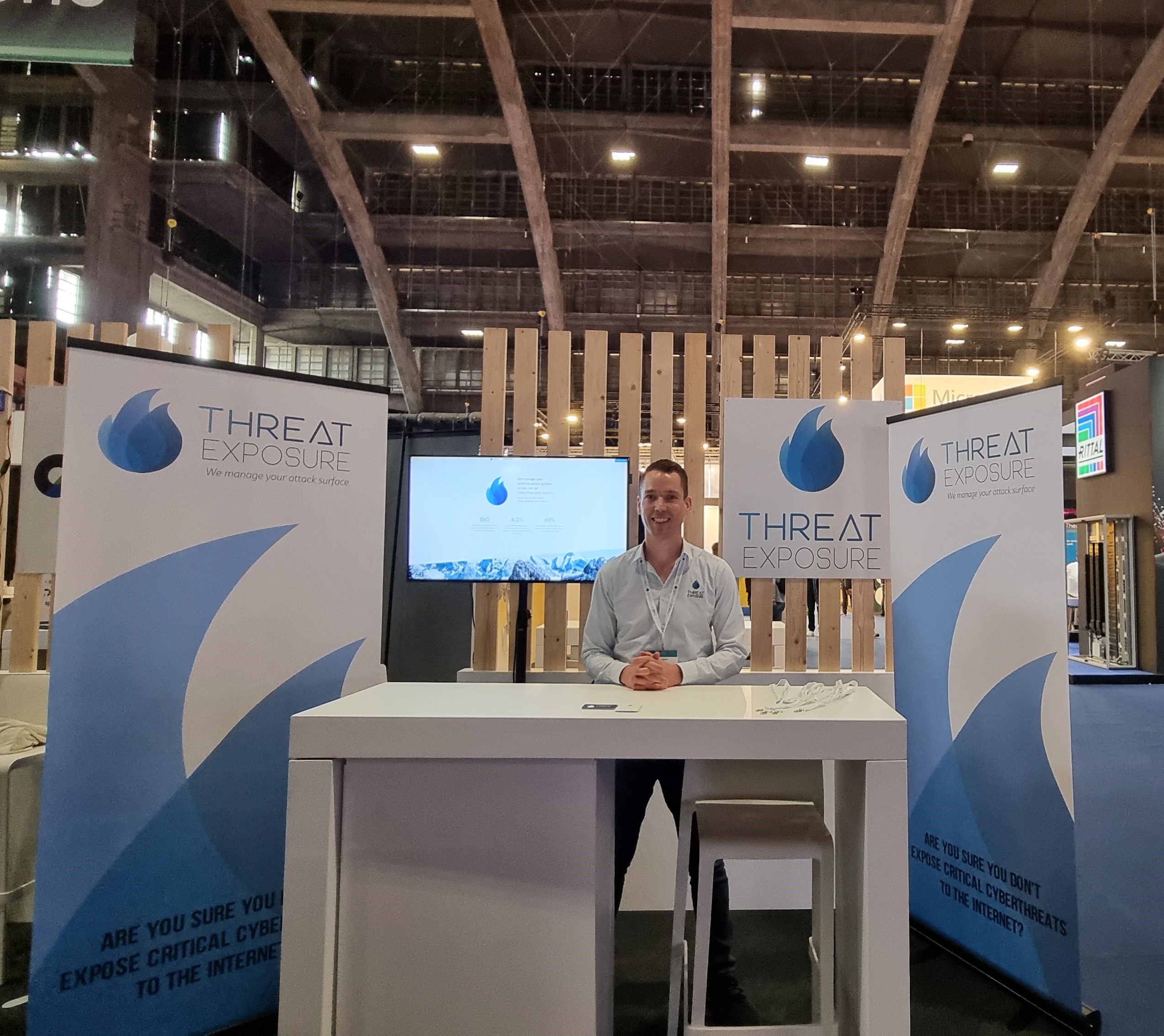 threatexposure.eudieter@threatexposure.euwww.linkedin.com/in/vdbdieter/
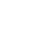 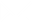 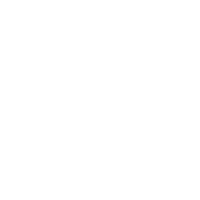 [Speaker Notes: But I left KBC and started ThreatExposure, an External Attack Surface Management company. We’re specialized in scanning for critical vulnerabilities (like emerging zero-days) that organizations have exposed to the internet. We follow-up what hackers are up to and then scan our customers for those vulnerabilities

For example we do that for the company that is the biggest employer of Belgium, that’s a customer of ours]
BruCON 2023
START
[Speaker Notes: So let’s start our journey exactly a year ago]
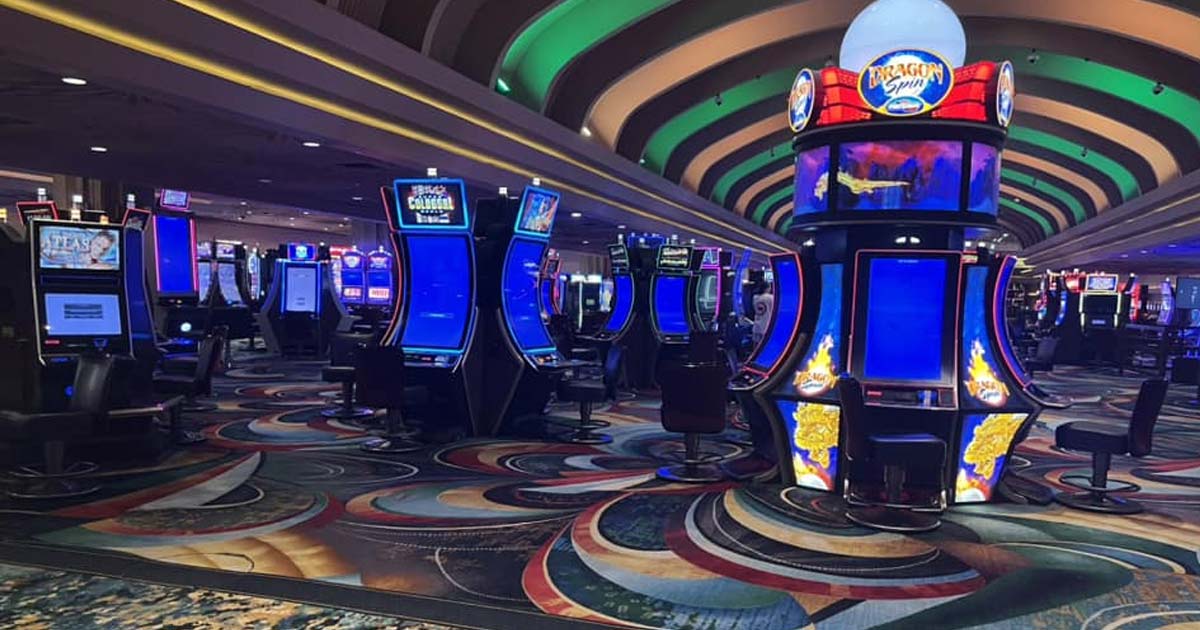 Ransomware MGMSep 11: Scattered Spider gets in by calling MGM's helpdesk posing as an employee

Even key cards for rooms not functioning

Jan - June: 3 young adults from US & UK arrested

MGM doesn’t pay any ransom Cyberattack costed $100 million
OCT11
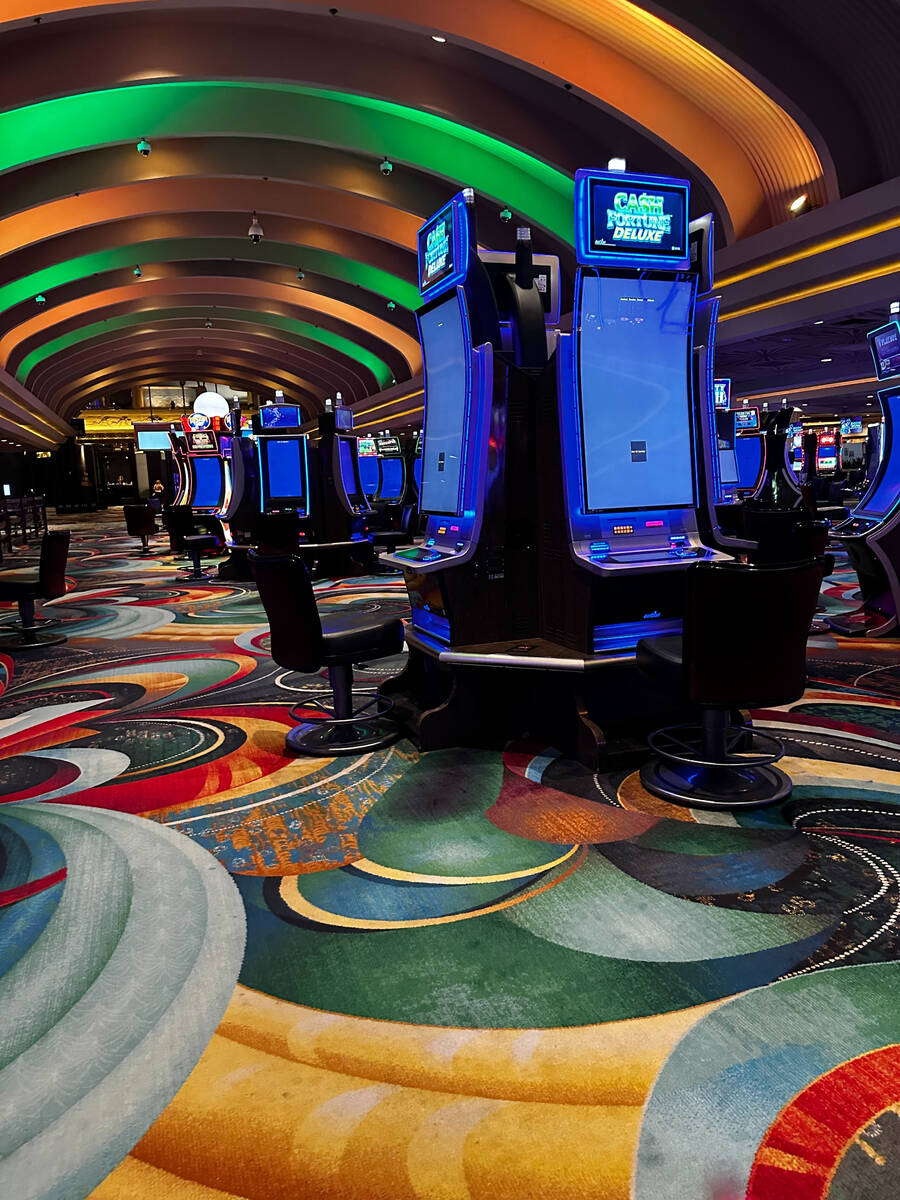 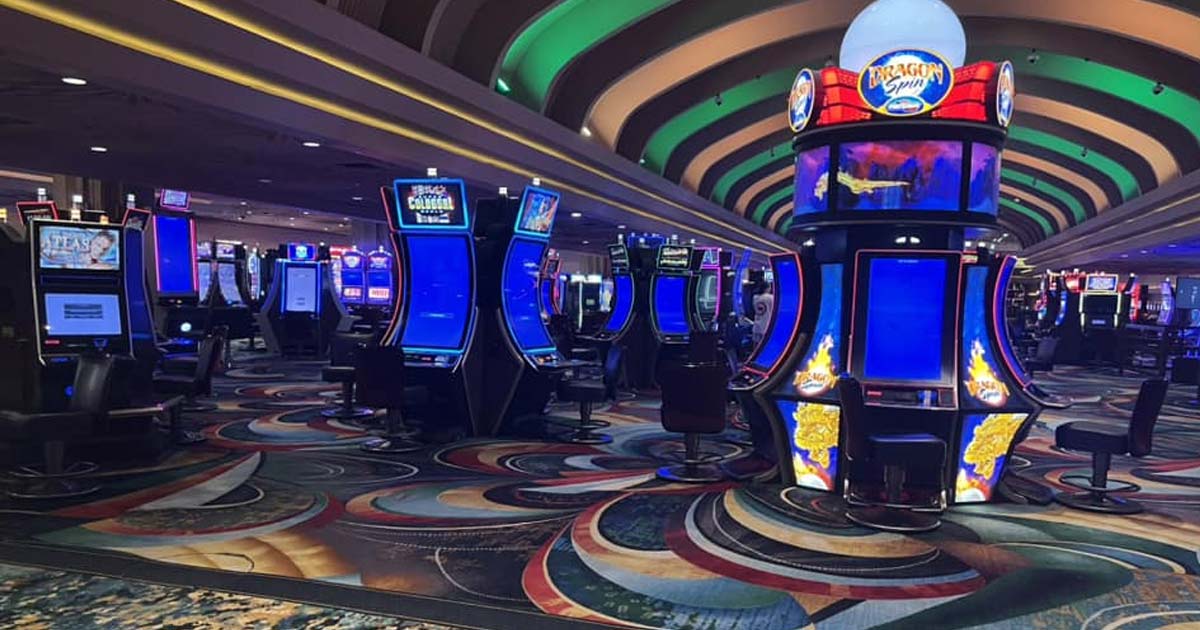 Ransomware CeasarsDays before MGM’s cyberattack, Caesars paid a $15 million ransom
SEP7
Ransomware MGMSep 11: Scattered Spider gets in by calling MGM's helpdesk posing as an employee

Even key cards for rooms not functioning

Jan - June: 3 young adults from US & UK arrested

MGM doesn’t pay any ransom Cyberattack costed $100 million
OCT11
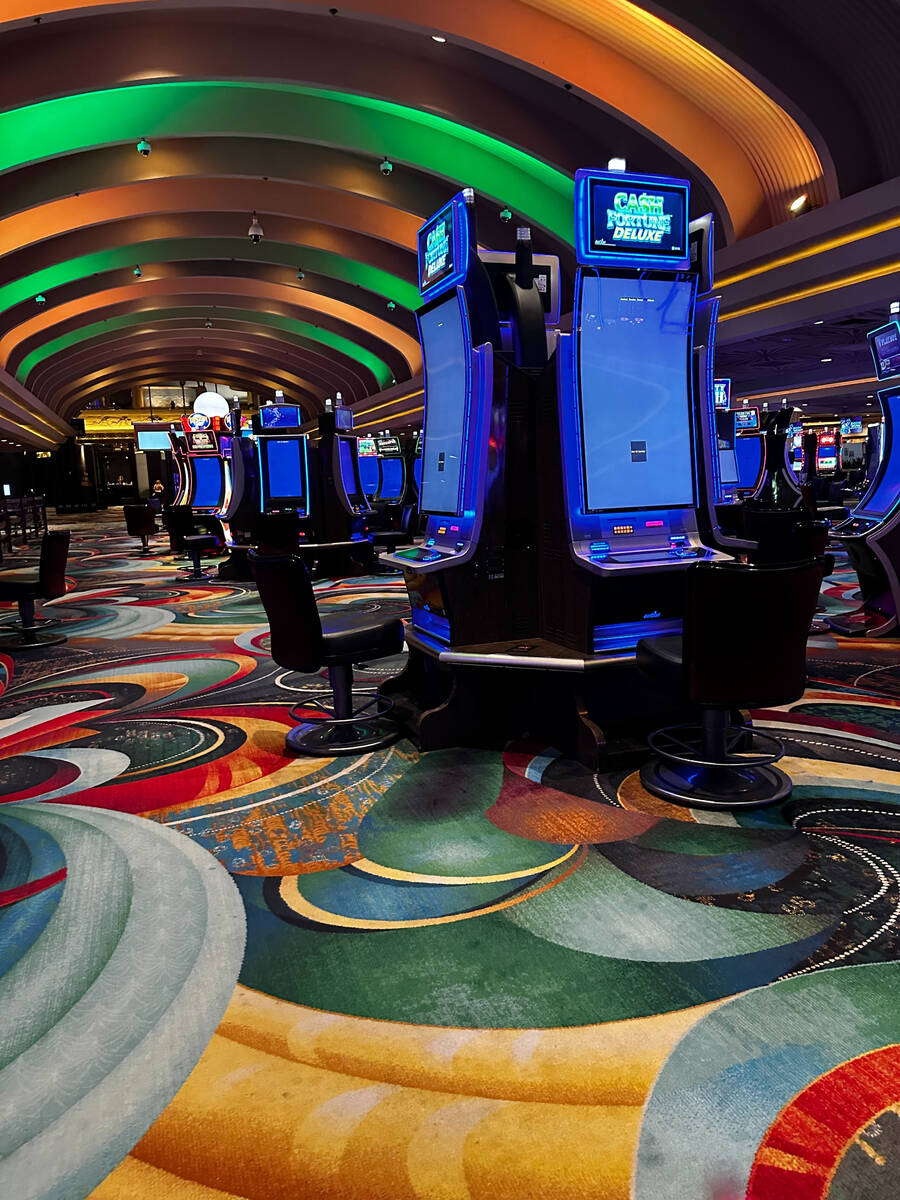 [Speaker Notes: ironic]
HTTP/2 ‘Rapid Reset’ DDoS attack
A primary design goal of HTTP/2 was efficiency, and unfortunately the features that make HTTP/2 more efficient for legitimate clients can also be used to make DDoS attacks more efficient.

New DDoS record: 400 million requests per second. Many times bigger than the last record.
OCT10
[Speaker Notes: All web servers and other systems that support HTTP/2 and that is very common.

--------------------------
https://cloud.google.com/blog/products/identity-security/how-it-works-the-novel-http2-rapid-reset-ddos-attack
https://blog.cloudflare.com/technical-breakdown-http2-rapid-reset-ddos-attack/]
23andMe hack finally clear
23andMe spent months downplaying it and blaming their customers

DNA related data of 6.9 million, about half of 23andMe’s customers, in the hands of hackers

The names, addresses belonging to 1 million 23andMe customers with Jewish heritage on BreachForums

No MFA
DEC5
[Speaker Notes: Who can keep count on how many times I say a hack is caused by the lack of MFA?]
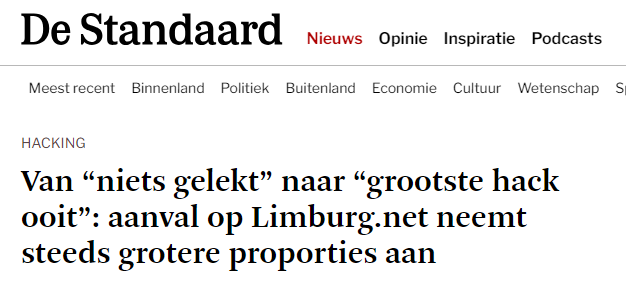 DEC13
Ransomware attack Limburg.netBy Medusa

One server hacked with data of 311.000 families. Also leaked: data of 61 people in debt mediation etc.

Hackers got in via an RDP server exposed to the internet without MFA. Source: Belang van Limburg
Ransom payments to ransomware gangsare
tax-deductible as              business expenses
- Minister of Finances Vincent Van Peteghem -
[Speaker Notes: Maar door losgeld te betalen financier je cybercriminaliteit. Cybercriminelen zetten de opbrengsten van ransomwareaanvallen in om nieuwe aanvallen op andere bedrijven te lanceren.]
By paying ransom, you are financing cybercrime. Cybercriminals use their profit from ransomware attacks to launch new attacks on other companies.
- Simen Van Der Perre (Orange Cyberdefense), de Tijd -
[Speaker Notes: Fines, gambling is not tax-deductable. It’s even illegal as a company to give money to politcians. Which I get. But giving millions to cybercriminals is not a problem. That’s even supported/encouraged by the government.]
Ransom payments to ransomware gangs are tax-deductible as business expenses
- Minister of Finances Vincent Van Peteghem -
[Speaker Notes: ---------------------------------------------------
Maar door losgeld te betalen financier je cybercriminaliteit. Cybercriminelen zetten de opbrengsten van ransomwareaanvallen in om nieuwe aanvallen op andere bedrijven te lanceren.]
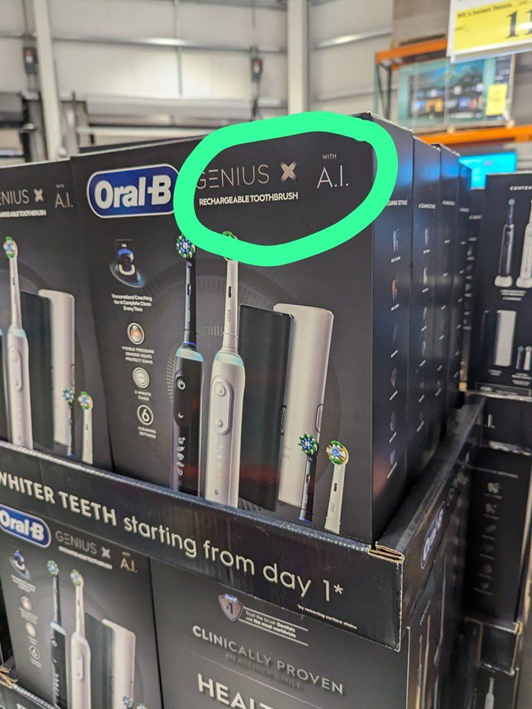 The toothbrushes DDoS attack
 Reported by Swiss newspaper after an interview with  Fortinet. The DDoS knocked out a Swiss company for several hours, costing millions of euros in damages. The news went viral around the world.
FEB6
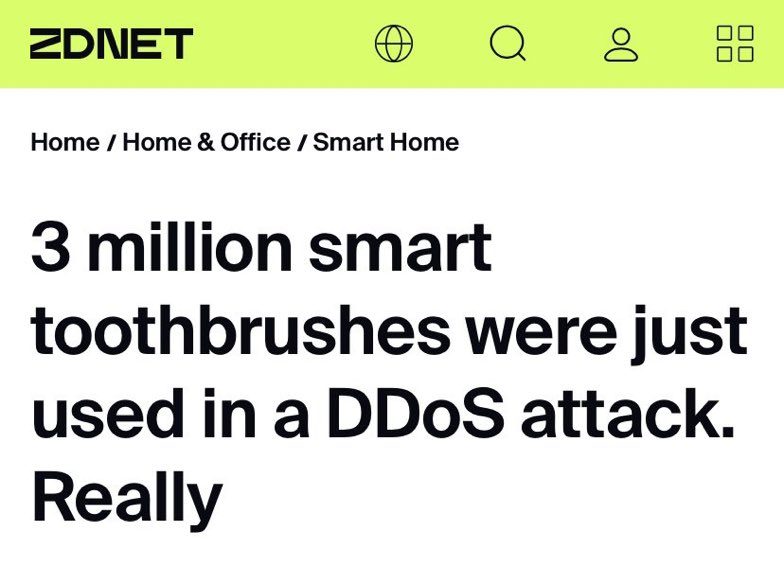 Except… it wasn’t true. Fortinet said it was just a hypothetical story.Did we all think it was indeed plausible?
[Speaker Notes: -------------------------------------------

https://www.microsoft.com/en-us/security/blog/2022/05/09/ransomware-as-a-service-understanding-the-cybercrime-gig-economy-and-how-to-protect-yourself/#DEV-0193
https://www.bleepingcomputer.com/news/security/how-the-fbi-nuked-qakbot-malware-from-infected-windows-pcs/]
i-Soon leak APT-for-hire for multiple Chinese authorities

It got quickly deleted

80 targets: government of India, Thailand, Vietnam, South Korea, Pakistan, Afghanistan…Chat logs reveal :
A: we've got stuff from their chairman Jens Stoltenberg
B: they are not interested
A: what about making it cheaper? I'm running low on money
FEB18
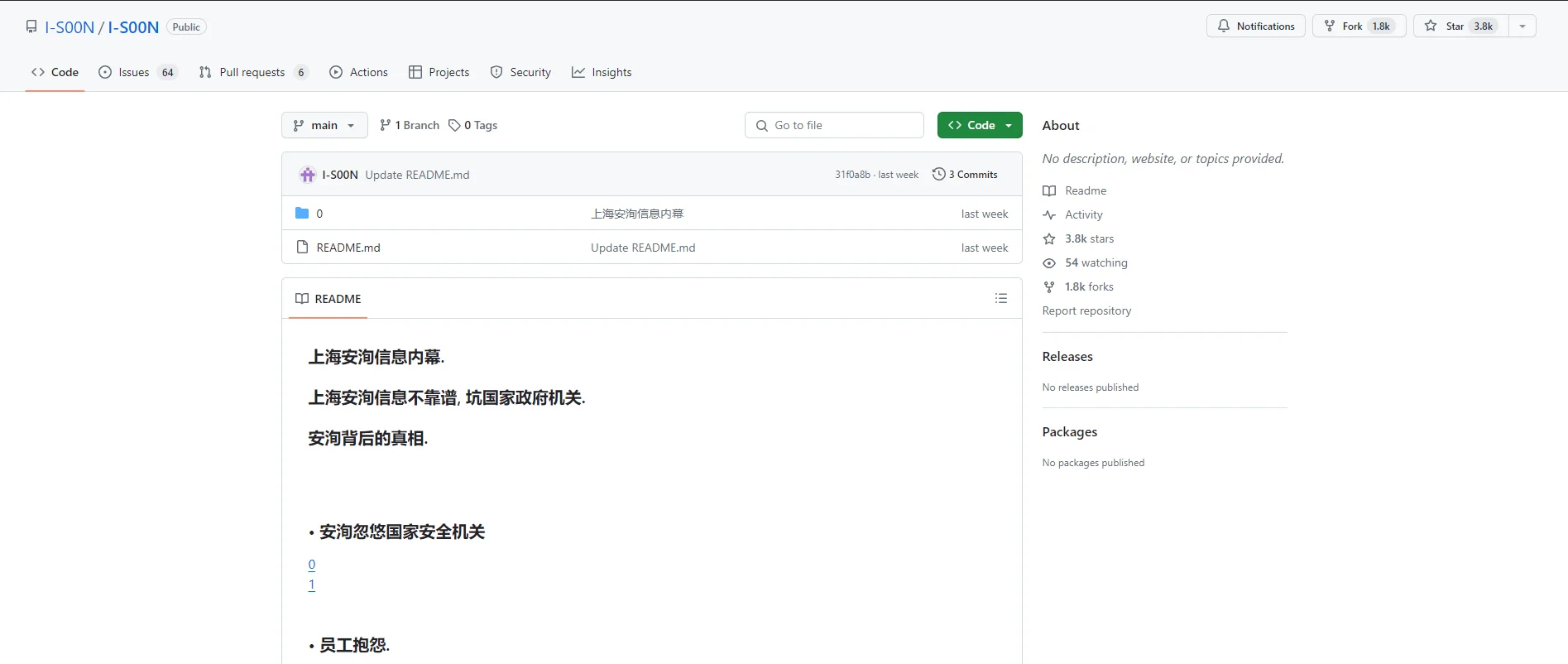 1800 forks
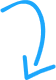 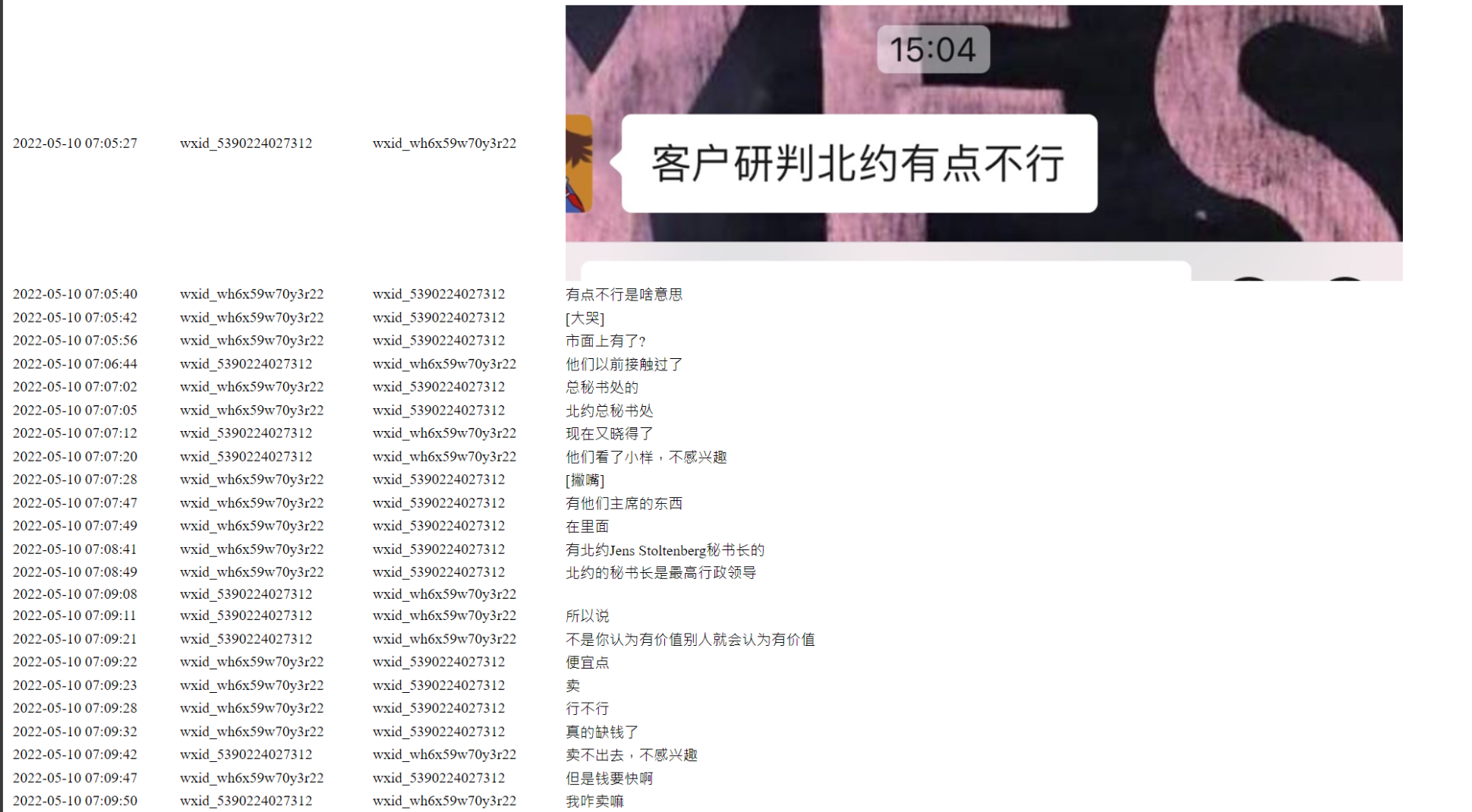 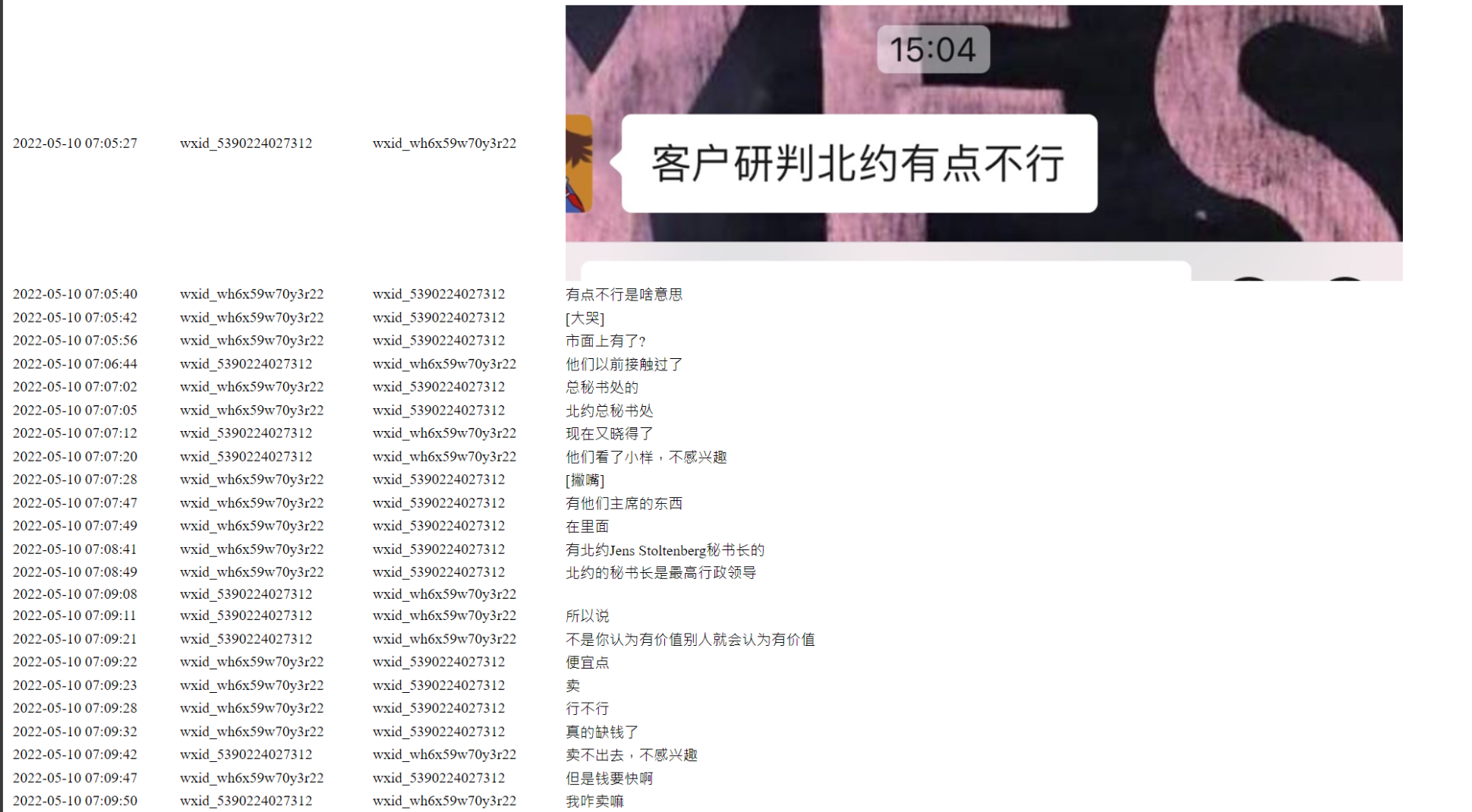 [Speaker Notes: Chinese firm operated as an APT-for-hire for multiple Chinese authorities

80 targets appear to have been hacked


-------------------------------------------

Chat log:
> A: also they're not interested 
> B: we've got stuff from their chairman Jens Stoltenberg
> A: they are not interested
> B: what about making it cheaper? I'm running low on money
> A: it's not about how much it costs, but that it's not worth it


https://www.microsoft.com/en-us/security/blog/2022/05/09/ransomware-as-a-service-understanding-the-cybercrime-gig-economy-and-how-to-protect-yourself/#DEV-0193
https://www.bleepingcomputer.com/news/security/how-the-fbi-nuked-qakbot-malware-from-infected-windows-pcs/]
FEB20
LockBit hackers hacked
Disruption campaign led by British National Crime Agency 
Victims: Accenture, British Royal Mail, City of Geraardsbergen, Maldegem, province Namur, French Ministry of Justice, Canada’s largest pediatric hospital, …

2500 victims. More than $500 million in ransom. And caused billions in losses because of the impact.

194 affiliates (the ones that do the actual hacking). 80% off ransom goes to affiliate.
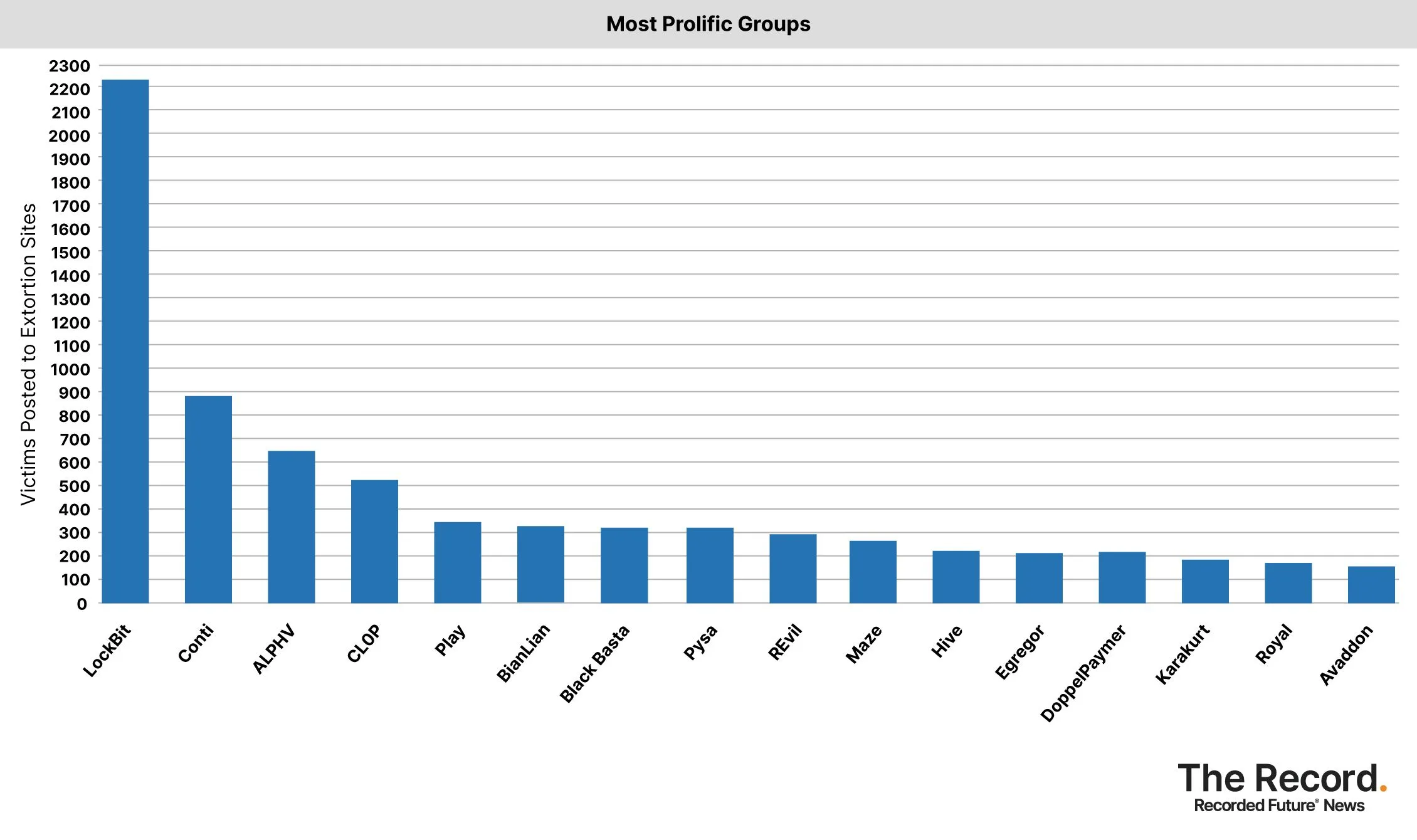 [Speaker Notes: US Department of justice: 2500 victims. More than $500 million in ransom. And caused billions in losses because of the impact.

Active since 2019]
Number of victims is 50% -60% higher, because not all victims reach the leak site.Source: Orange Cyber Defense
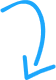 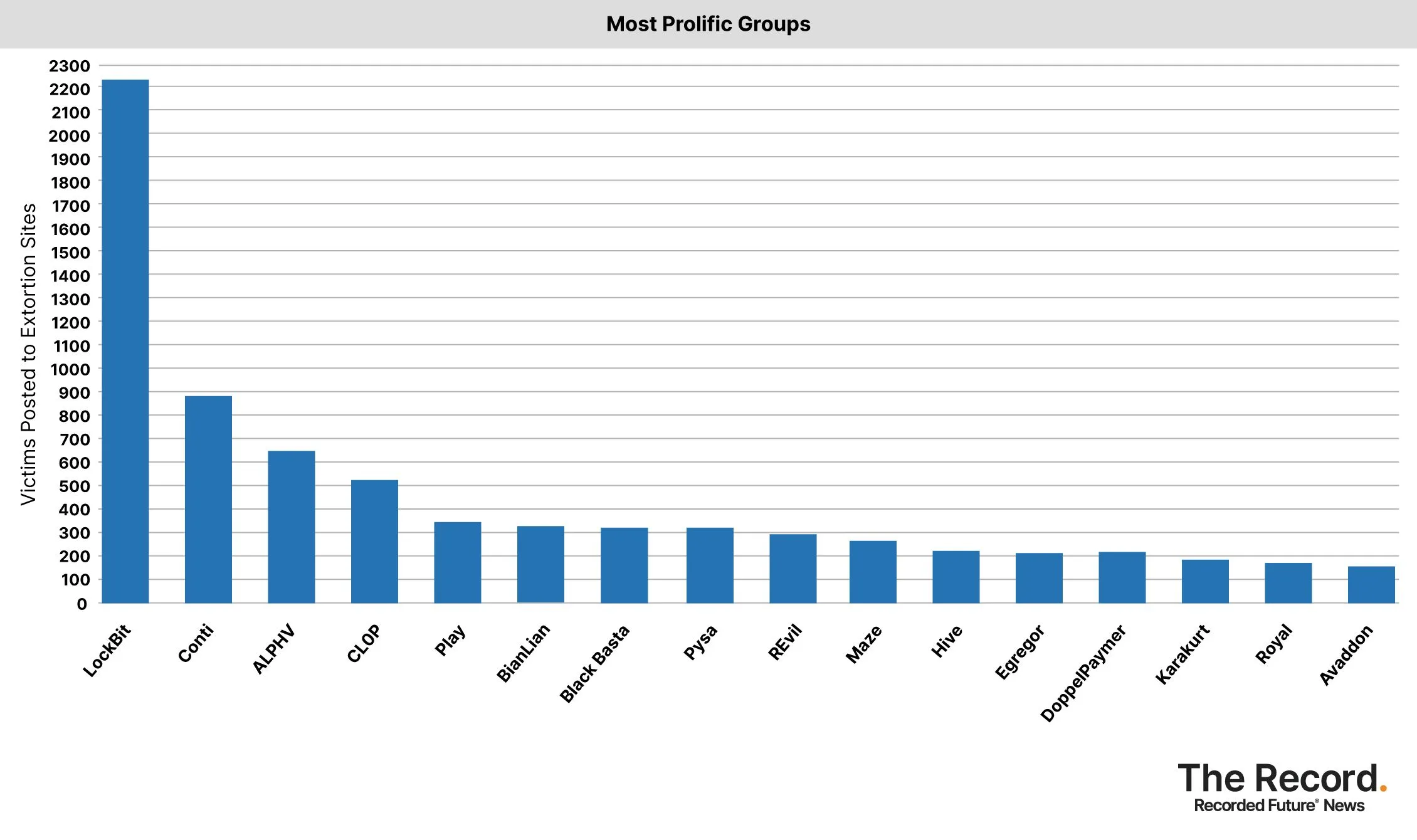 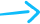 FEB20
LockBit hackers hacked
Disruption campaign by led British National Crime Agency 
Victims: Accenture, British Royal Mail, City of Geraardsbergen, Maldegem, province Namen, French Ministry of Justice, Canada’s largest pediatric hospital, …

2500 victims. More than $500 million in ransom. And caused billions in losses because of the impact.

194 affiliates (the ones that do the actual hacking). 80% off ransom goes to affiliate. 





In 2021 LockBit said jokingly they would give money to anyone who would get a tattoo.
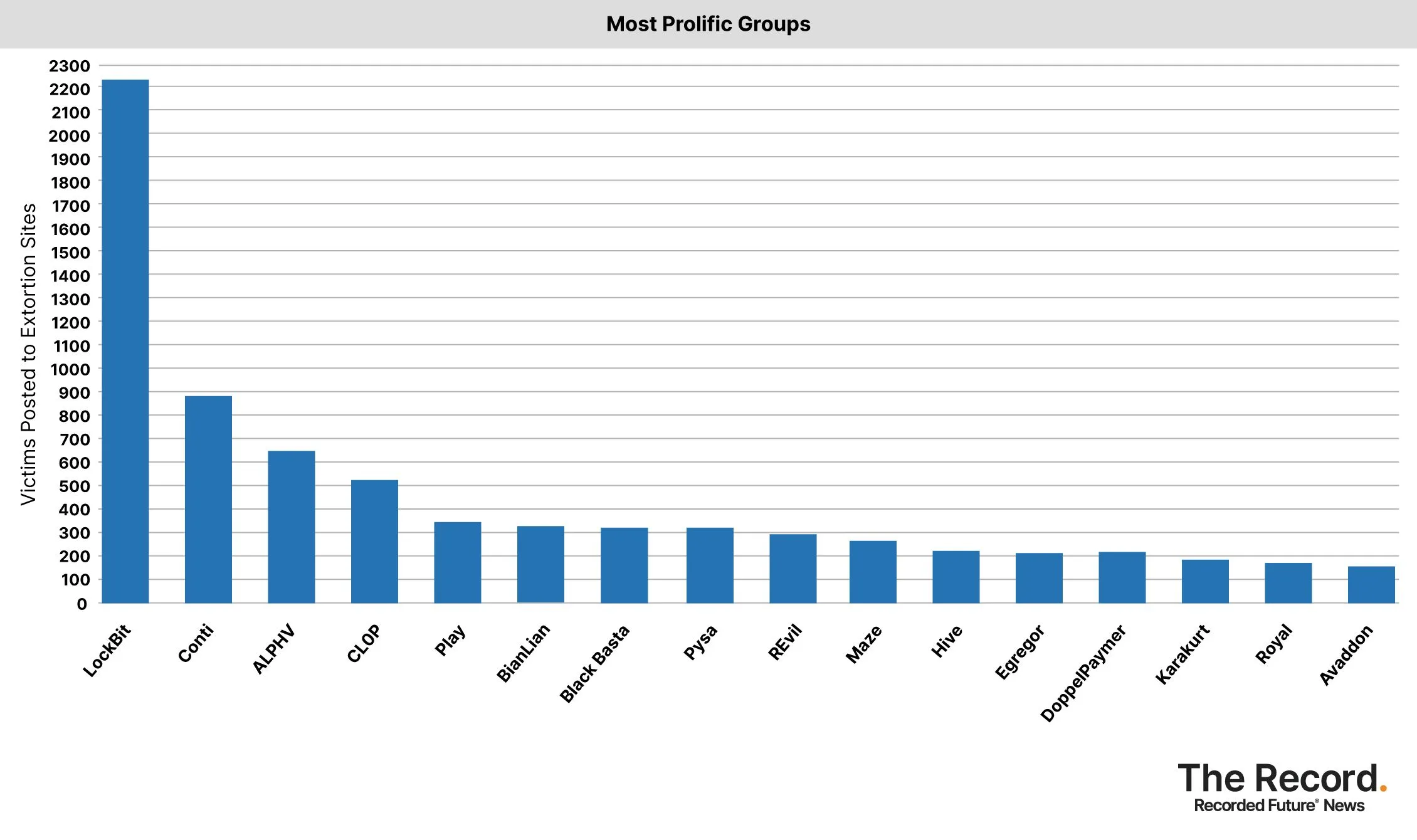 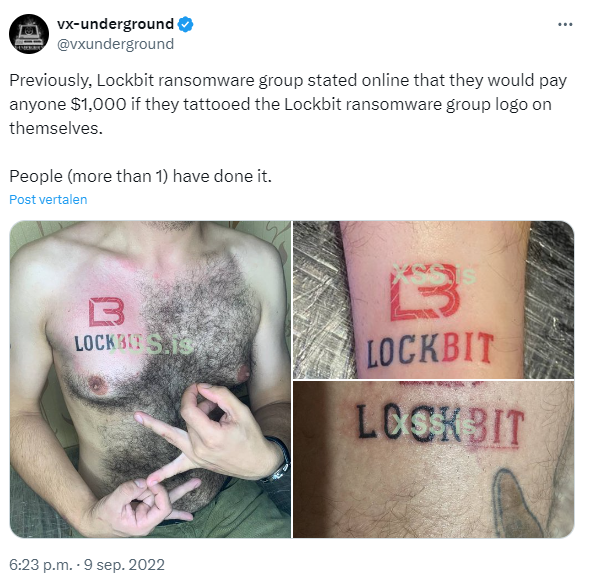 [Speaker Notes: US Department of justice: 2500 victims. More than $500 million in ransom. And caused billions in losses because of the impact.]
And some were crazy enough to do it!
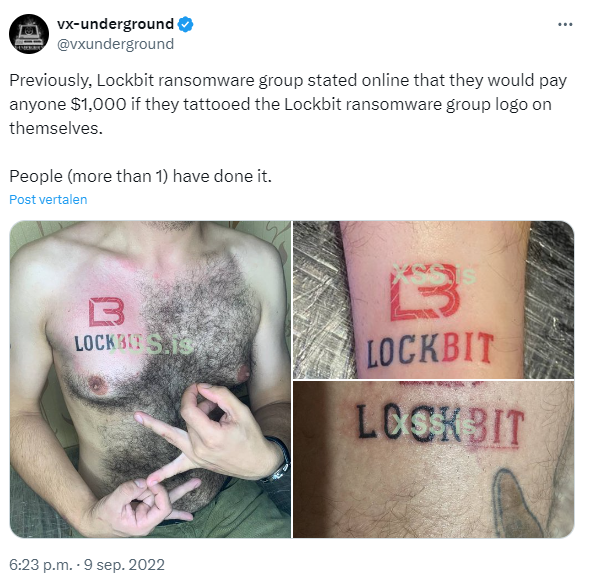 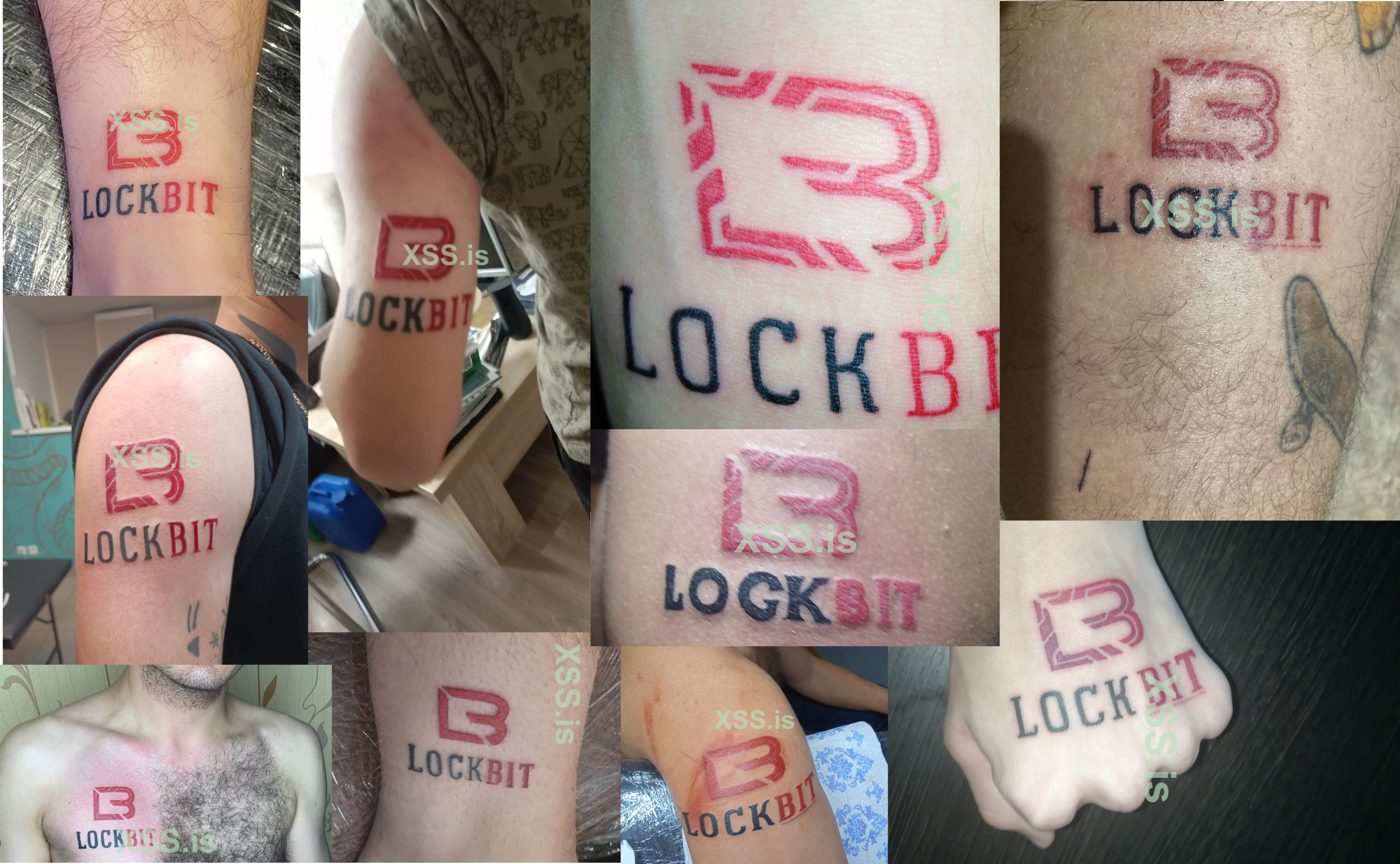 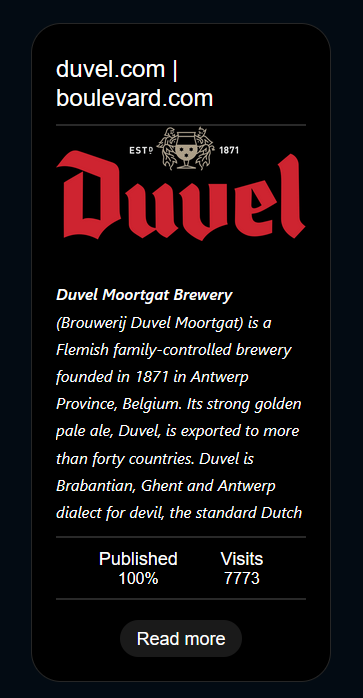 MAR6
Ransomware attack Duvel MoortgatRansomware Gang Stormous…
or Black Basta? Conti?
 
2 fileservers from American daughter & but also access to Belgian DC e.g. domain admins with passwords

1 day later main brewery of Duvel was back in action
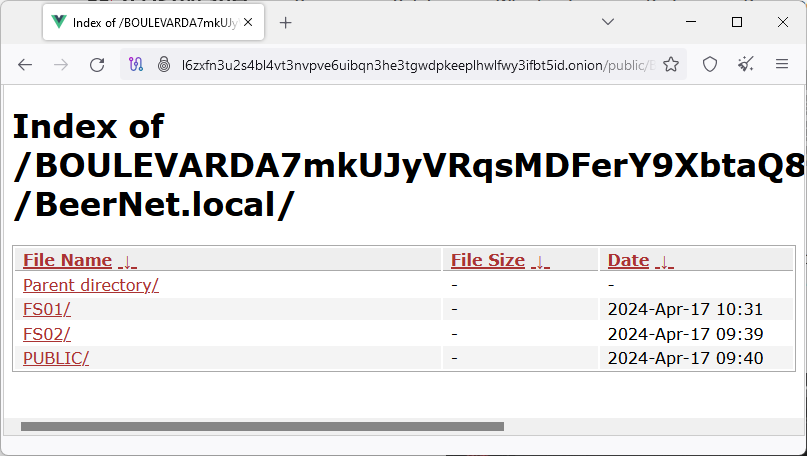 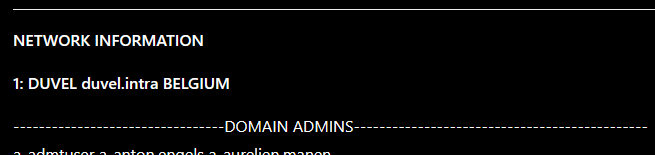 MAR29
XZ Utils backdoor XZ = a compression tool e.g. used in sshdThree years in the makingFound by Andres Freund, Postgres developer, working at Microsoft 
who thought his CPU levels were suspicious
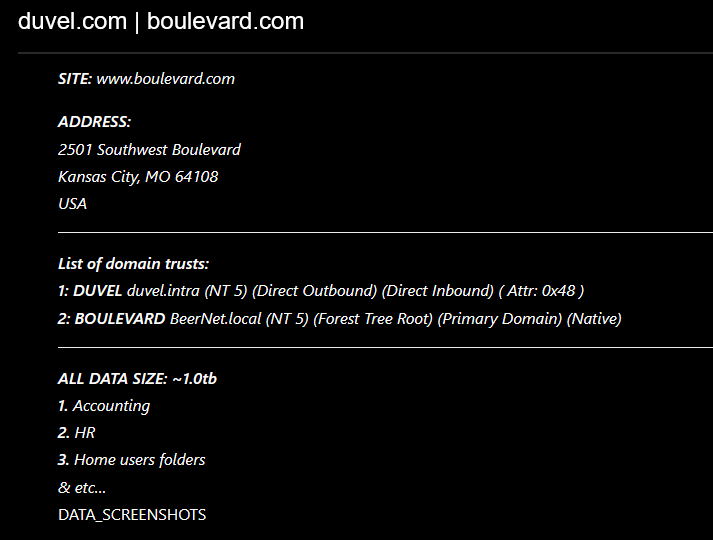 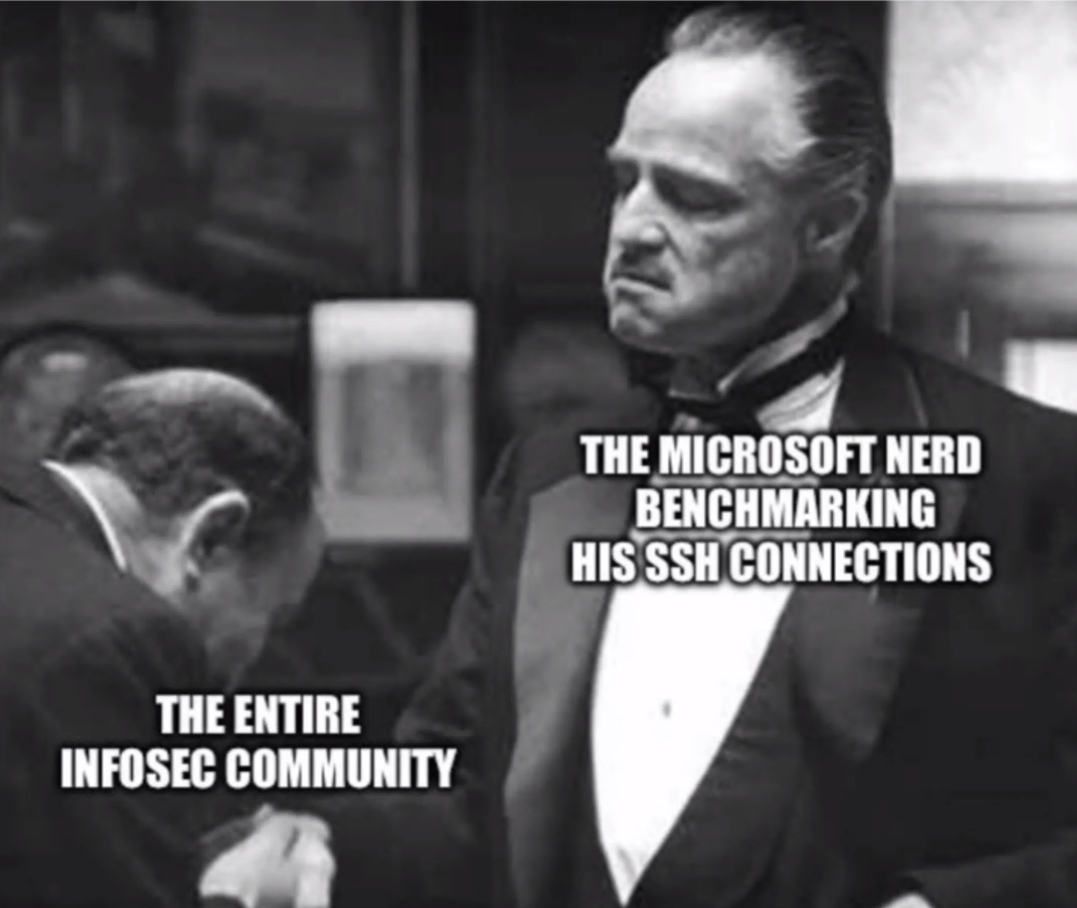 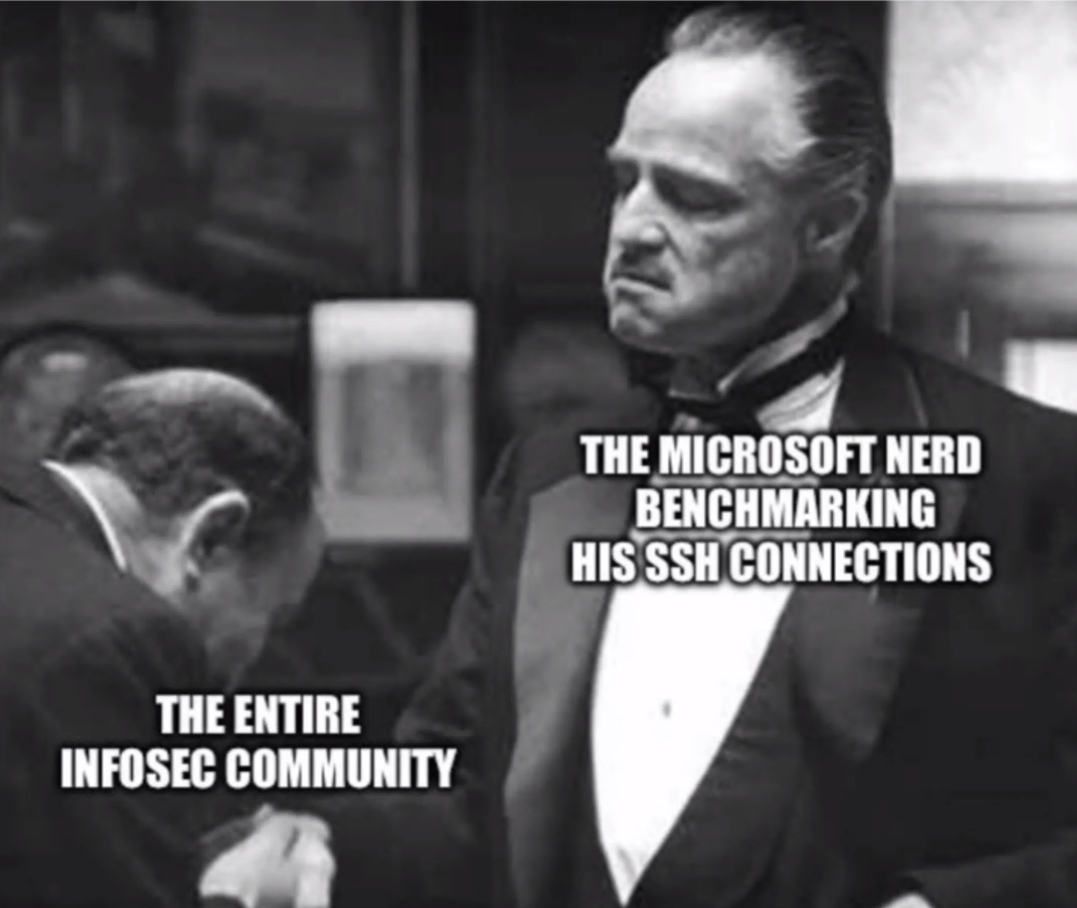 Microsoft hacked
Chinese cyber-espionage group Storm-0558
compromised the Microsoft Exchange Online mailboxes of 22 organizations around the world.
From 10 State Department e-mail boxes alone, 60 000 emails were stolen
MAR20
[Speaker Notes: “Cascade of security failures” is a very friendly way to say: cluster fuckup



--------------------------------------------------
https://therecord.media/microsoft-details-outlook-hack-on-government-officials-china?utm_campaign=Security%2BNewsletter&utm_medium=web&utm_source=Security_Newsletter_co_214

Microsoft revealed that a China-based hacker group, dubbed Storm-0558, had done exactly that. The group, which is focused on espionage against Western European governments, had accessed the cloud-based Outlook email systems of 25 organizations, including multiple government agencies.]
May and June, 2023Chinese cyber-espionage group Storm-0558 compromised the Microsoft Exchange Online mailboxes of 22 organizations around the world.
From 10 State Department e-mail boxes alone, 60 000 emails were stolen.
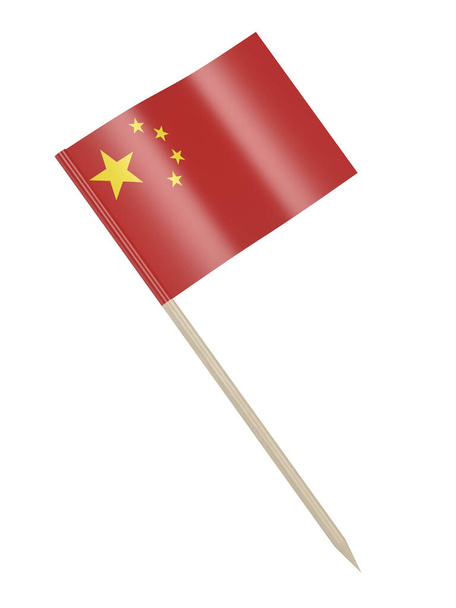 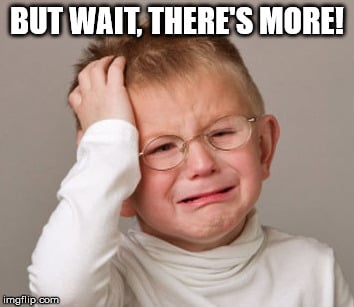 “Cascade of security failures at Microsoft” caused hack 
Found a key from 2016. These ‘keys to their kingdom’ were still valid after 7 years.     

In September: the hackers found the key in a crash dump.In March: we have not found a crash dump containing the impacted key material. It was just a ‘theory’.
May and June, 2023Chinese cyber-espionage group Storm-0558 compromised the Microsoft Exchange Online mailboxes of 22 organizations around the world.
From 10 State Department e-mail boxes alone, 60 000 emails were stolen.
Jan 19, 2024
Hack #3 by Midnight Blizzard
1) Got access to a legacy test account on Azure by simply guessing passwords. No MFA.
2) Test account had access OAuth application, which had access to production environment
3) Which allowed to steal data from corporate mailboxes at Microsoft
2020 SolarWinds
Hack #1 by Midnight Blizzard at Microsoft

Stole source code for Azure, Intune, and Exchange components.
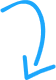 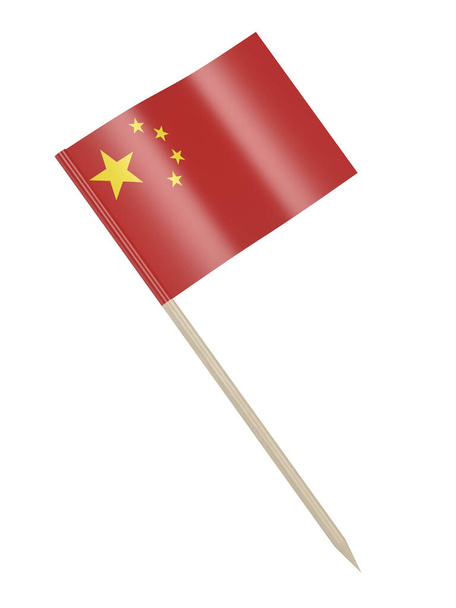 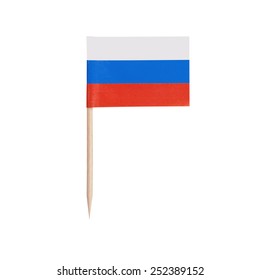 Mar 8, 2024
Hack #4 by Midnight BlizzardAccessed some of its internal systems and source code repositories using authentication secrets stolen during January cyberattack
Midnight BlizzardAttributed by US and UK as the Foreign Intelligence Service of Russia, also known as the SVR.Infamous for SolarWinds 2020 Supply-Chain Attack

APT29/ Cozy Bear/Nobelium
“Cascade of security failures at Microsoft” caused hack 
Found a key from 2016. These ‘keys to their kingdom’ were still valid after 7 years.     

In September: the hackers found the key in a crash dump.In March: we have not found a crash dump containing the impacted key material. It was just a ‘theory’.
July 25, 2021
Hack #2 by Midnight Blizzard at Microsoft.
Information stolen for a limited number of customers.
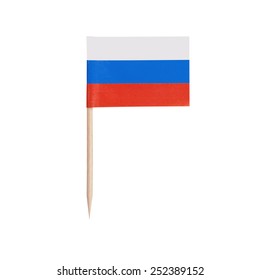 [Speaker Notes: SolarWinds 2020 Supply-Chain Attack, the boldest Supply-Chain Attack ever

-----------------
Midnight Blizzard is tracked by partner security vendors as APT29, UNC2452, and Cozy Bear.]
We are making security our top priority at Microsoft, above all else, above all features
- Charlie Bell, Executive Vice President, Microsoft Security -
[Speaker Notes: boetes, gokken; money you give to politcians. It’s even illegal as a company to give money to politcians. Which I get. But giving millions to cybercriminals is not a problem. That’s even supported/encouraged by the government.

---------------------------------------------------
Maar door losgeld te betalen financier je cybercriminaliteit. Cybercriminelen zetten de opbrengsten van ransomwareaanvallen in om nieuwe aanvallen op andere bedrijven te lanceren.]
MAY20
Microsoft announces Recall Photographic memory of your PC life
 

Only admins can read the database

Users on the same device can not access the database

June 14: Recall got… recalled
Built-in keylogger/information stealer/password grabber
Nope!
Nope!
delayed to Ocober! Windows Insiders with Copilot+ PCs
[Speaker Notes: T“screenshots” of your PC constantly, and makes it into an instantly searchable database of everything you’ve ever seen]
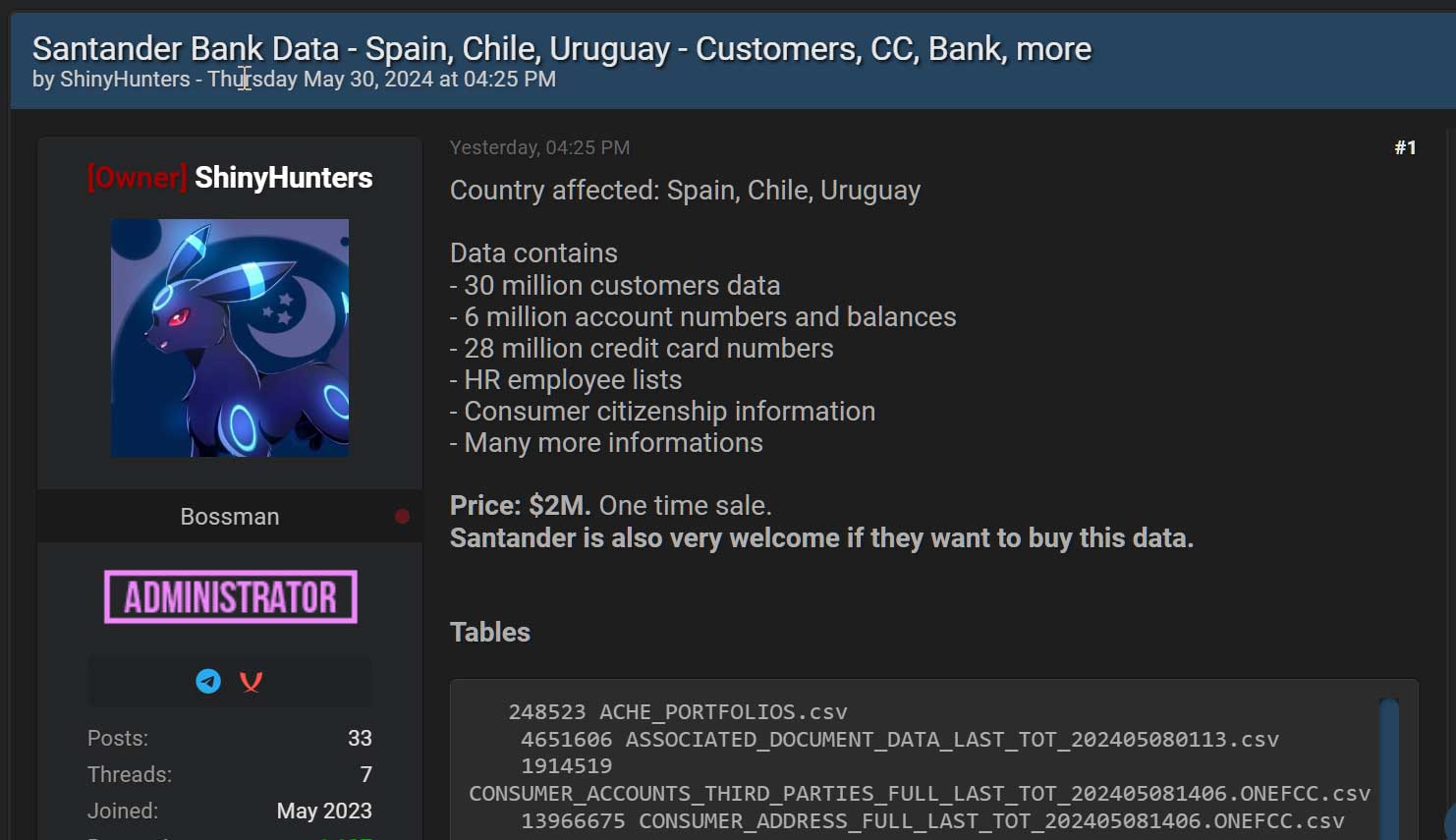 May 14
Data stolen of 30 million customers and employees‘ShinyHunters’ claims it contains 28 million credit card numbers
May 30
Leading cloud-based data storage and analytics provider

Compromised customer credentials without MFA
Future prediction
This kind of attack will continue, as long as there are sites relying on passwords only

Infostealer malware
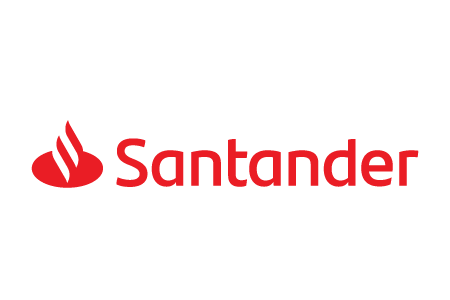 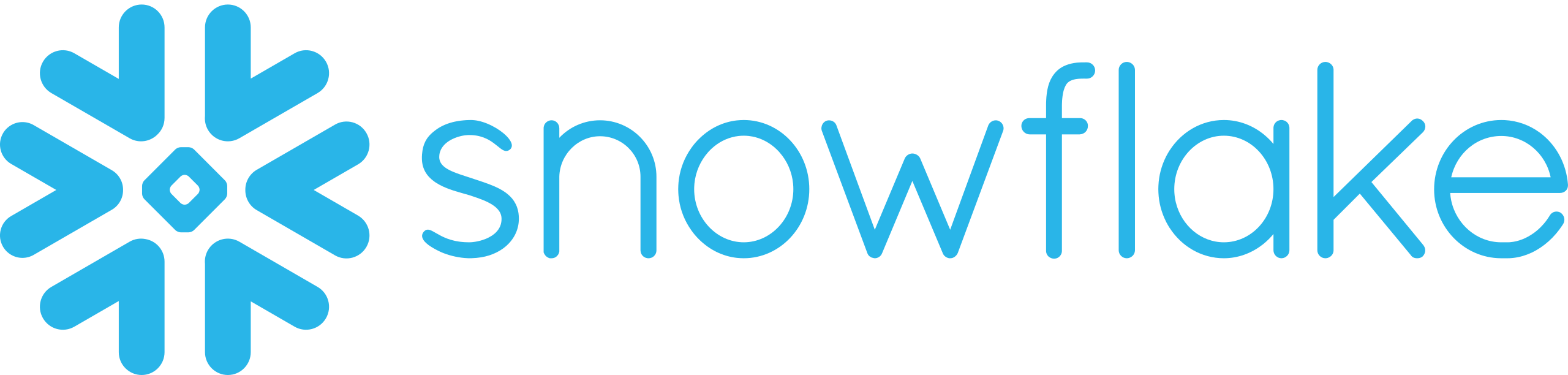 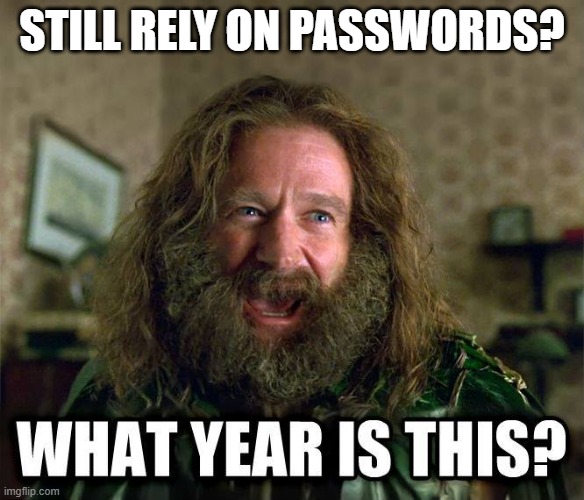 April 14
Data stolen of 109 million customers, or nearly all of its mobile customersMonths worth of call and text records

Paid $370,000 to delete the data

‘ShinyHunters’ hacked them in 2021 as well
May 20
‘ShinyHunters’ claims data from 560 million customers
One of the largest data breach ever
June 10: 
UNC5537
Sell stolen data and extorts victims
 
“A teen crimeware group”

165 potentially impacted organizations, mostly under the radar

Threat actor claims: Anheuser-Busch, Mitsubishi, …
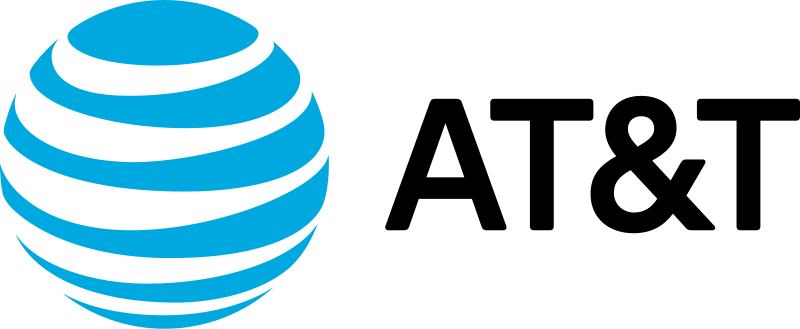 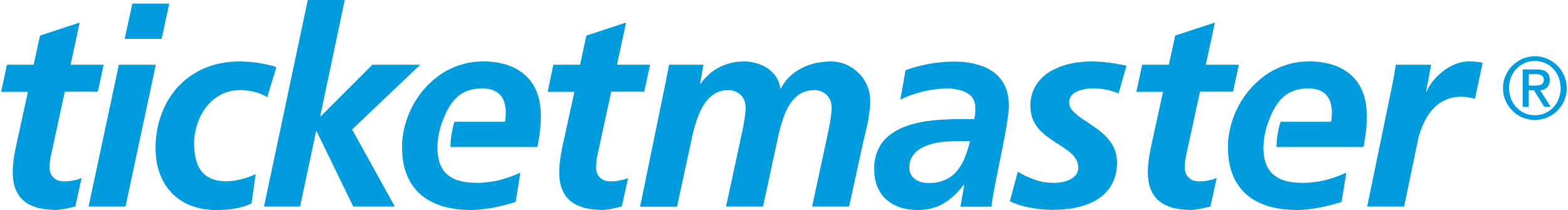 [Speaker Notes: ------------------------------------------------------

Sources:
https://www.bleepingcomputer.com/news/security/clop-gang-exploiting-solarwinds-serv-u-flaw-in-ransomware-attacks/
https://www.bleepingcomputer.com/news/security/global-accellion-data-breaches-linked-to-clop-ransomware-gang/]
BruCON 2024
The End
Conclusion
No MFA and rely on passwords? You will get hacked at some time.
This will not stop. Next year will not be boring…
Teenage hackers with new skills will keep popping up
This will not stop. Next year will not be boring…
[Speaker Notes: Hopefully you learned a lot and/or had a trip of nostalgia

Teens: Snowflake & Scattered Spider

Automation

MFA

Future prediction
This will not stop. Mandiant:
“It is likely that we will continue to observe Chinese cyber espionage operations targeting edge infrastructure with zero-day vulnerabilities”.



------------------
APTs and ransomware gangsare getting bolder
Trend to buy zero-days, also by ransomware gangs



----------------
Moderne cloud hacking is ook een trend bijv. Scattered Spider]
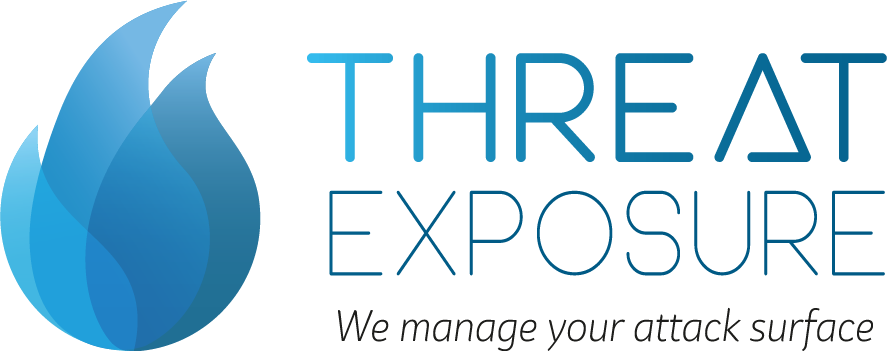 Presentation of today
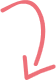 threatexposure.eu/brucon2024.pdfdieter.vandenbosch@threatexposure.euwww.linkedin.com/in/vdbdieter/
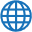 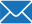 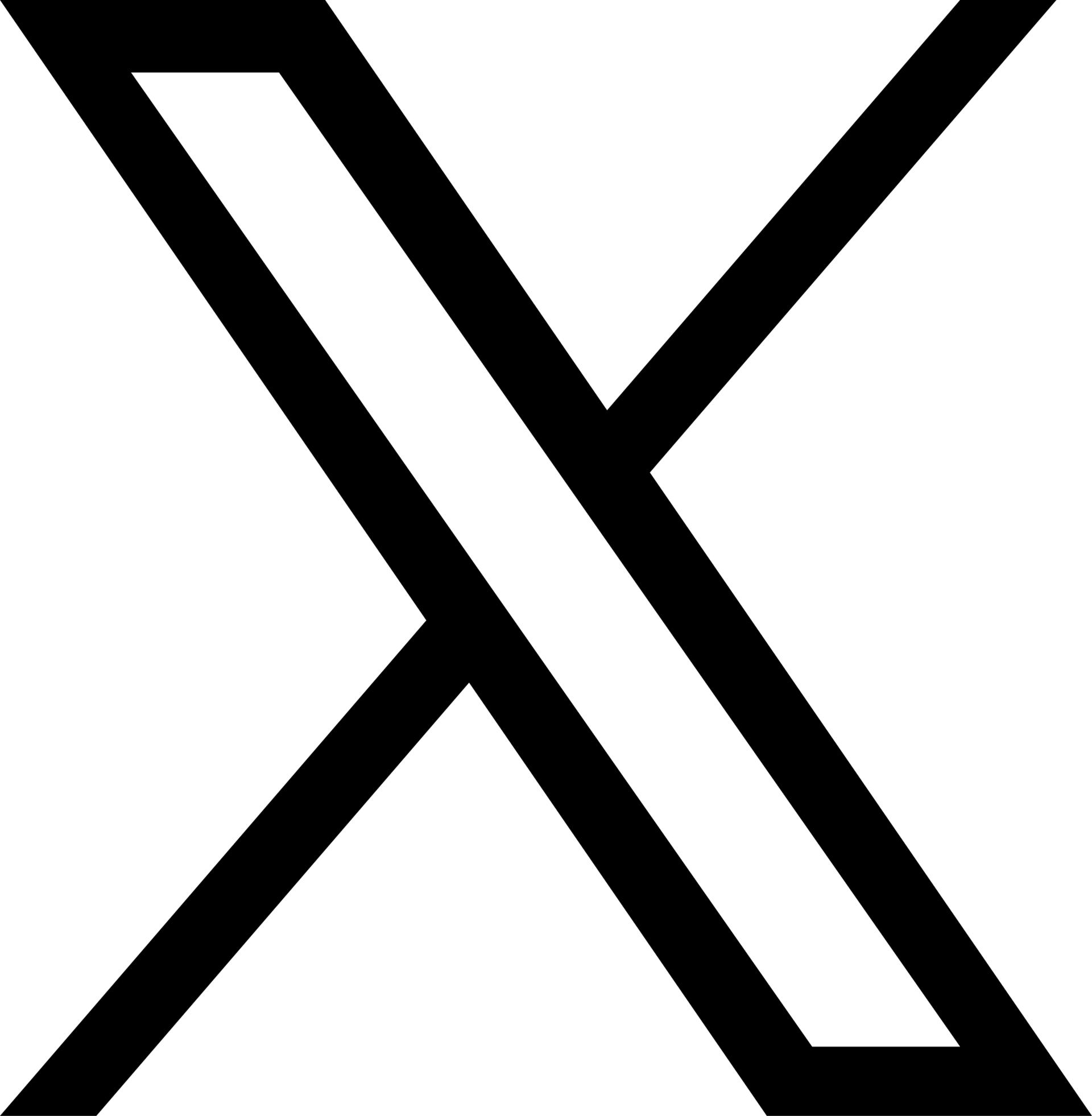 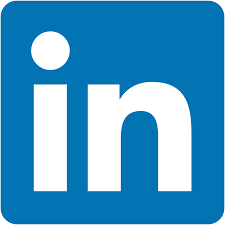 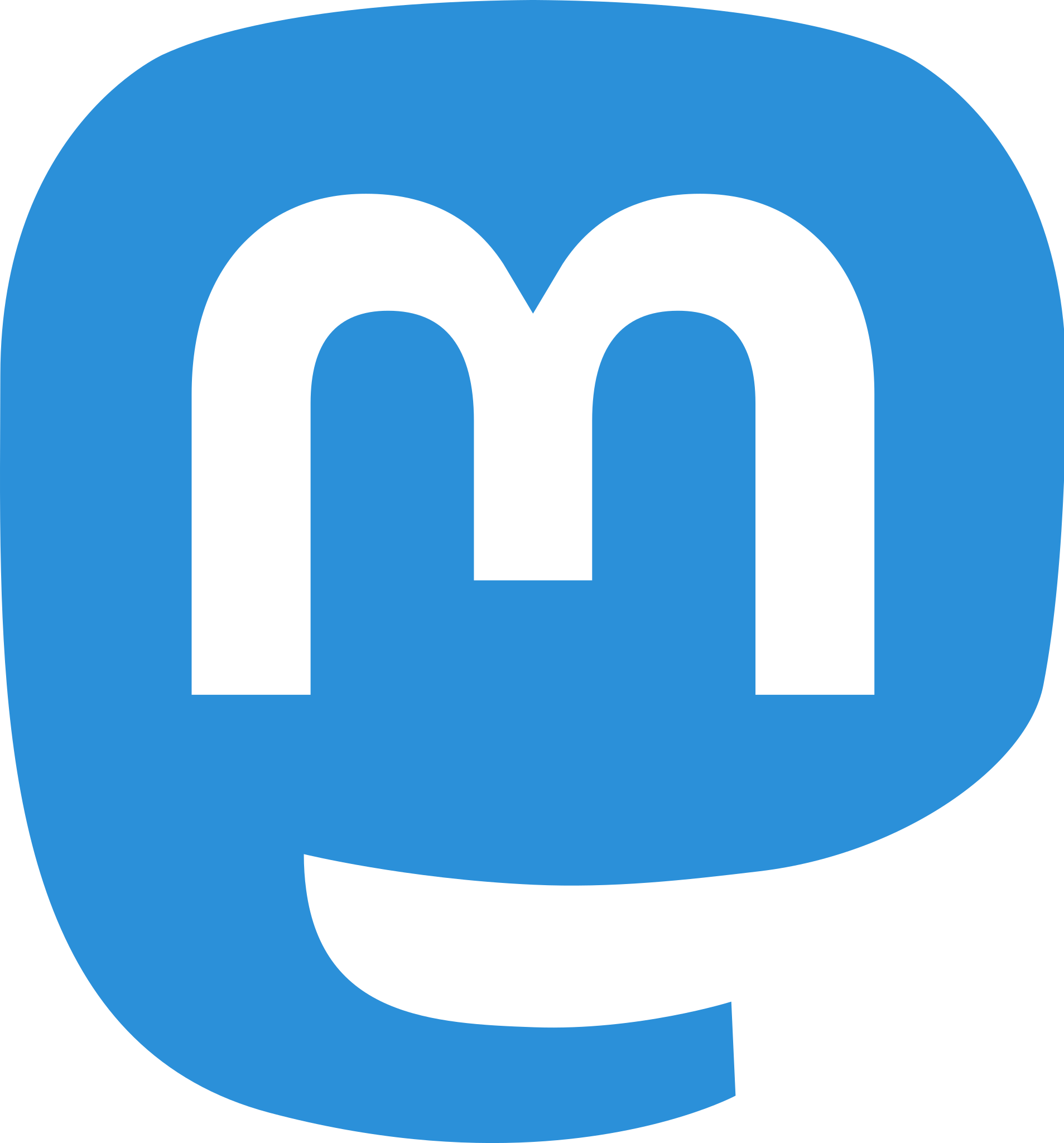 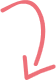 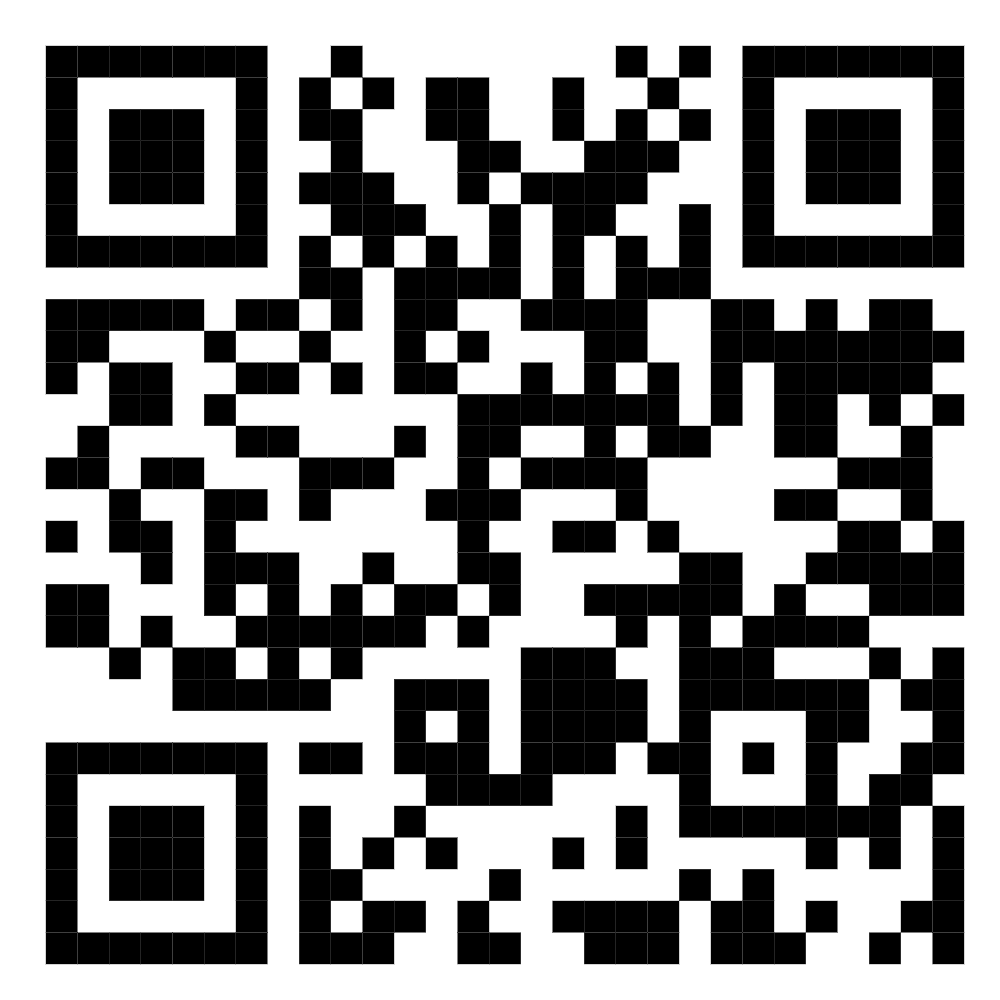 [Speaker Notes: If you know other places for me to give this presentation, let me know
-------

@Threat_Exposure (Twitter/X)@Threat_Exposure@infosec.exchange (Mastadon)]